Целевые ориентиры 
ФГОС ДО 
как социально-нормативные возрастные характеристики возможных 
достижений ребенка.
Зачем нужен ФГОС дошкольному образованию?
*Стандарт для ДОУ - это требование нового закона об образовании, в котором дошкольное образование признано уровнем общего образования. Стандарт (ФГОС) имеет  требования к результатам (целевые ориентиры), но это не означает, что выпускникам детских садов придётся сдавать экзамены!   При этом с помощью мониторинговых исследований на разных этапах можно и нужно будет фиксировать уровень развития ребёнка, чтобы педагоги дошкольных учреждений, родители понимали, над чем работать дальше.
Для чего  нужны целевые ориентиры?
Построение единой образовательной политики на уровне дошкольного образования, как в конкретном ДОО, так и на всем пространстве РФ.
(Для решения задач: 
-Реализации образовательной  программы ДОУ;
-Анализа качества профессиональной деятельности педагога; 
-Информирования родителей о цели дошкольного образования и взаимодействие  с семьями по развитию ребенка)
2.Построение индивидуальной стратегии развития ребенка
Что такое целевые ориентиры дошкольного образования
Целевые ориентиры ДО – это социально-нормативные возрастные характеристики ВОЗМОЖНЫХ достижений ребенка на этапе завершения дошкольного образования
1. Овладевает культурными способами деятельности
2. Проявляет инициативу и самостоятельность в разных видах деятельности
3. Способен выбирать себе род занятия
4. Обладает установкой положительного отношения к миру
5. Взаимодействует со сверстниками и взрослыми
6. Способен договариваться, учитывая интересы другого
7. Способен к сопереживанию
Целевые ориентиры дошкольного образования на этапе завершения ДО
8. Обладает развитым воображением
9. Владеет разными формами игры
10. Умеет подчиняться разным правилам и социальным нормам
11. Достаточно хорошо владеет устной речью
12. У ребенка развита моторика, подвижность, выносливость; владеет разными движениями; управляет и контролирует
13. Способен к волевым усилиям, способен принимать собственные решения
14. Проявляет любознательность, задает вопросы, гипотезы-объяснения, склонен наблюдать, экспериментировать
15. Обладает знанием о себе, природе, предметном и социальном мире
Почему нет четких  конкретных (должных)  образовательных достижений?
1. Особенности развития ребенка:
 гибкость, пластичность нервной системы;
 высокий разброс вариантов развития;
непосредственность, непроизвольность и невозможность вменения ребенку ответственности за результат.

2.Особенности дошкольного образования (необязательность уровня дошкольного образования).
*Запреты в использовании целевых ориентиров (п.4.3, п.4.5)
Целевые
 ориентиры

Индивидуальная 
траектория 
развития
В процессе построения единой образовательной политики на уровне ДОУ (реализация ООП ДОУ)
оценка индивидуального развития ребенка, связанного с оценкой эффективности педагогических действий 
разработка ( коррекция) индивидуальной стратегии развития ребенка
может проводится
 в форме педагогической диагностики
Психологическая диагностика (при необходимости)
Психологическая диагностика - это изучение индивидуальных психологических особенностей ребенка
Педагогическая диагностика
Педагогическая диагностика - это изучение достижения ребенком индивидуальных возможных ориентиров
Условия, необходимые для  создания социальной (индивидуальной) ситуации развития (п.3.2.1., п.3.2.5.):
Обеспечение эмоционального благополучия ребенка через:
непосредственное общение с каждым ребенком;
образовательная деятельность на основе взаимодействия взрослого с детьми, ориентир на его интересы и возможности;
уважительное отношение к чувствам и потребностям ребенка.

Поддержка индивидуальности и инициативы через:
создание условий для выбора: деятельности, партнеров, места, материала и др.;
создание условий для принятия решений, выражения чувств и мыслей;
недирективную помощь детям, поддержка инициативы и самостоятельности в разных видах деятельности.

Установление правил взаимодействия в разных ситуациях:
создание условий для позитивных, доброжелательных отношений между детьми с учетом национально-культурных, религиозных и социальных общностей, ОВЗ;
развитие коммуникативных способностей;
развитие умений работать в группе сверстников.

Вариативность развивающего образования в ЗБР.

Взаимодействие с родителями: просвещение; включение в образовательный процесс, выявление потребностей, поддержка образовательных инициатив.
4. Вариативность создания социальной ситуации развития
Построение образовательной деятельности 
в зоне ближайшего развития ребенка
«Уровень актуального развития» (УАР)
характеризуется тем, какие задания ребенок может выполнить вполне самостоятельно
«Зона ближайшего развития» (ЗБР)
обозначает  то, что ребенок не может выполнить самостоятельно, но с чем он справляется с небольшой помощью
УАР
ЗБР
обучаемость
обученность
воспитуемость
воспитанность
развиваемость
развитость
Этапы разработки индивидуальной стратегии развития ребенка (индивидуальный образовательный маршрут)
Чтобы оценить эффективность педагогических действий и разработать индивидуальную стратегию развития ребенка  мы используем диагностики:
«Экспресс-анализ и оценка детской деятельности»  - Сафоновой О.А.
Определение уровня знаний детей по экологии  - Прохоровой Л.Н.
Определение уровня знаний детей по математике - Новиковой В.П.
Определение уровня тревожности детей -Лаврентьевой Г.П.
Анализ школьной готовности - М. Битяновой 
Определение уровня  школьной зрелости -  Н. Гуткиной
Примерный проект индивидуальной стратегии развития  Иванова Саши
Краткий психолого- педагогический портрет Иванова Саши
Краткий психолого- педагогический портрет Иванова Саши
РЕЗУЛЬТАТЫ  ПЕДАГОГИЧЕСКОЙ  ДИАГНОСТИКИ  Иванова Саши (начало периода)
План коррекции  возможных достижений Иванова Саши ( 2014-2015 г.)
Итоги коррекции возможных достижений И. Саши (2014-2015г.)
Продуктом индивидуального образовательного маршрута является ПОРТФОЛИО
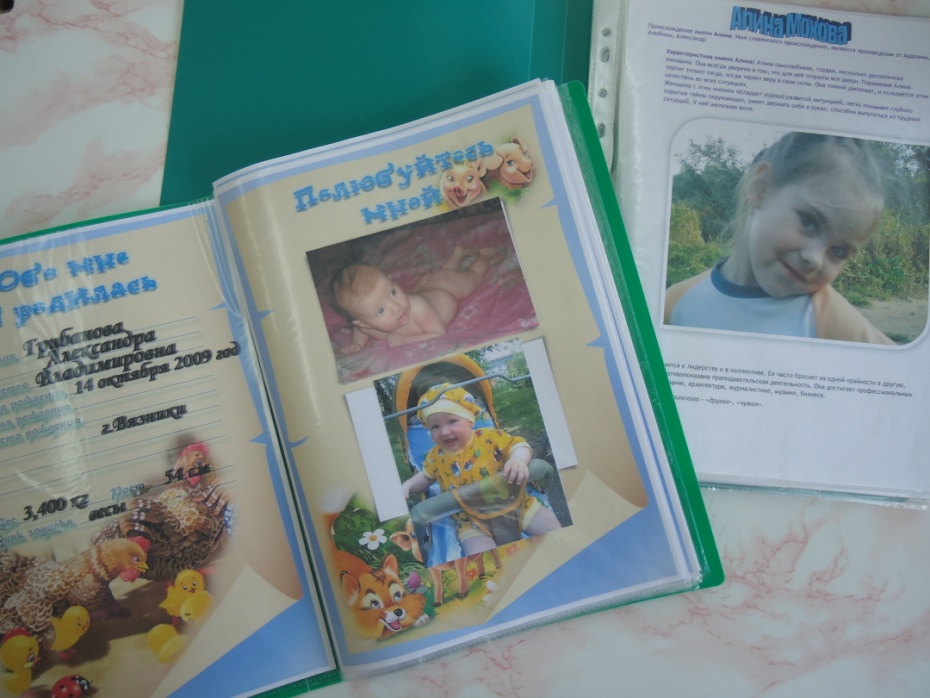 Портфолио – одна из форм оценки индивидуальных способностей, целевых  компетенций ребенка .
 












Портфолио предполагает смещение акцента с того, что воспитанник не знает и не умеет, на то, что он знает и умеет в конкретных видах деятельности.
СОДЕРЖАНИЕ  ПОРТФОЛИО
Титульный лист с указанием фамилии, имени и отчества ребенка; когда начато портфолио.
«Я родился!» (фамилия, имя, отчество, дата рождения; можно указать вес и рост при рождении, знак зодиака).
«Что означает мое имя?»
«Знак зодиака».
«Динамика роста» (указываются антропометрические данные ребенка в разном возрасте).
«Моя семья» (фотографии всей семьи, мамы, папы, бабушек, дедушек, братьев, сестер с краткой информацией о них, предоставленной со слов детей).
Карта индивидуального образовательного маршрута.
«Мои достижения» (грамоты, дипломы, благодарности и т.п. ребенка).
Детские работы.
По желанию такие разделы, как «Чем могу помогу», «Мир вокруг нас», «Романтика путешествий», «Мои увлечения», «Мои поделки», «Коллекция высказываний» и т.п.
ИНДИВИДУАЛЬНЫЙ ОБРАЗОВАТЕЛЬНЫЙ МАРШРУТ РЕБЕНКА
Титульный  лист.
Наименование организации.


Индивидуальный образовательный маршрут ребенка.
_____________________________
(фамилия, имя ребенка)

Дата рождения  ______________
Домашний адрес  ____________
____________________________
Домашний телефон __________
Дата поступления в ДОУ ______
Возраст на момент поступления
___________________________
Сведения о родителях и семье.
____________________________________________________________
(фамилия, имя ребенка)







Дополнение ____________________________________________________________
ДРУГИЕ  РОДСТВЕННИКИ
[Speaker Notes: *Статус семьи по количеству детей – малодетная (1 или 2 ребенка), многодетная (3 и более детей).
**Статус семьи по составу (однопоколенная, многопоколенная, полная, неполная (причина)).]
Мониторинг физического здоровья
___________________________________________________________
(фамилия, имя ребенка)













Рекомендации:
[Speaker Notes: Количество строк равно количеству столбцов в верхней таблице, где учебные года.]
Мониторинг физического здоровья
___________________________________________________________
(фамилия, имя ребенка)













Рекомендации:
[Speaker Notes: Количество строк равно количеству столбцов в верхней таблице, где учебные года.]
Мониторинг развития ребенка в раннем возрасте
_______________________________________________________________
(фамилия, имя ребенка)
[Speaker Notes: По методике К. Печоры: три степени адаптации: легкая (15–30 дней);   средняя (30–60 дней);    тяжелая (от 2 до 6) месяцев. И ниже таблицы – строки  «Рекомендации».]
Мониторинг  нервно-психического  развития  ребенка  в  раннем  возрасте
_____________________________________________________________________
(фамилия, имя ребенка)
Мониторинг  стратегии  развития  ребенка  в  дошкольном  возрасте
__________________________________________________________________
(фамилия, имя ребенка)
Результаты педагогической диагностики
[Speaker Notes: В столбец виды деятельности вписываются те диагностики, которые проводятся в вашем ДОУ. Чтобы лучше видеть динамику развития ребенка рекомендуем отмечать каждый уровень развития разным цветом: оптимальный – красным, высокий – зеленым, средний – синим, низкий – черным.]
План коррекции возможных достижений ребенка на _________год
[Speaker Notes: В первом столбце пишем учебный год, а во втором все рекомендации, способы, методы, приемы, которые вы будете применять к ребенку, чтобы повысить уровень его развития в том разделе, где у него наблюдаются какие-либо проблемы и затруднения.]
Мониторинг  психологического  развития  ребенка (при наличии педагога-психолога)
_____________________________________________________________________
(фамилия, имя ребенка)
[Speaker Notes: Ниже этой таблицы должна быть еще таблица с рекомендациями от педагога-психолога по учебным годам.]
Мониторинг  готовности  ребенка  к  обучению  в  школе
_______________________________________________________________
(фамилия, имя ребенка)
Спасибо за внимание!
Подготовила воспитатель МБДОУ «ЦРР – детский сад № 8 «Огонек» Тришина Светлана Владимировна

nsportal.ru/swetlana-trishina
Вязники, 2015